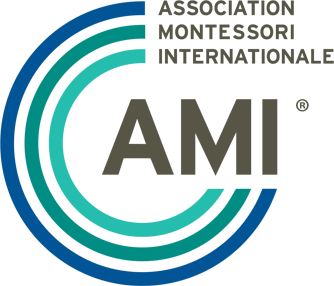 AMI Teacher Training:
You can transform lives one child at a time
PRESENTED BY [TRAINING CENTER NAME]
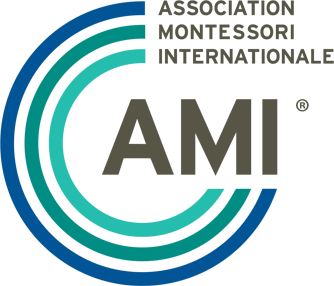 Become the teacher you always wanted to be.
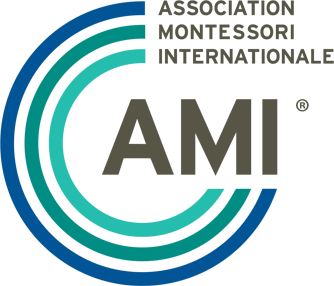 You already know it takes someone special like you to become an 
AMI Montessori teacher.
Someone who wants to support each child’s natural development.
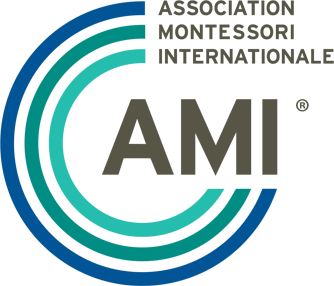 Someone who helps them build their capability to become a productive, fulfilled adult who contributes to a better world.
Someone who is not content to just teach content, but intent on helping a child become a lifelong learner and doer.
AMI Montessori training helps you become that teacher.
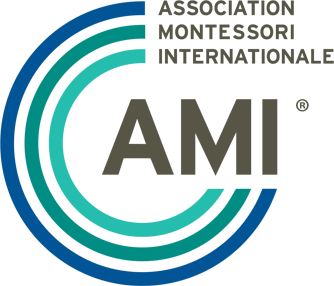 AMI teacher training addresses why you want to teach and shows you how.
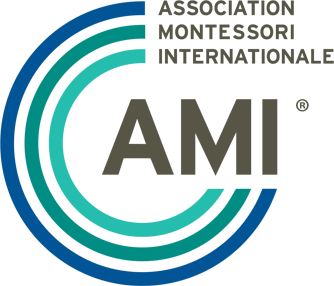 At [Training Center Name] you’ll receive intensive, hands-on Montessori training that moves you to greater impact by starting at the core of transformational teaching.
You’ll learn how to personalize education for each child while moving all forward.
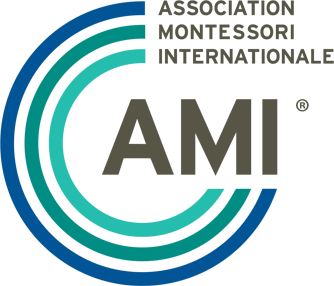 How to help all thrive in a hands-on, self-paced, collaborative, andjoyful classroom.
How to guide a child’s independence, discovery, and skill-building capabilities while building greater connections to others and the world around them.
[Training Center Name] breaks down what great teachers do intuitively into an intentional process you can master to practice education as transformation.
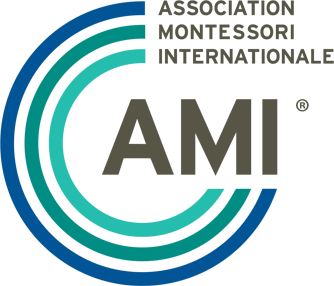 The children you guide find their path in life and are truly capable of creating a better world for themselves and others.
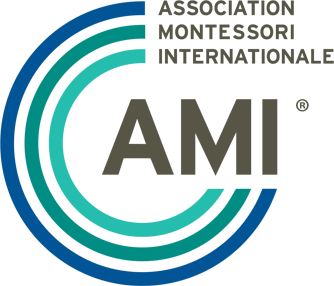 Helping you live to teach.
[Training Center Name] is staffed by highly qualified AMI teacher trainers who ensure fidelity to the highest principles and practices of Montessori.
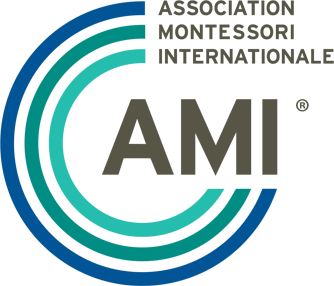 AMI teachers are in high demand locally and globally.
Your AMI teacher certification identifies you as the highest quality Montessori teacher—someone who is rigorously trained and highly skilled.
You’ll receive real classroom training,and the accreditation qualifies youto teach across the nation and worldwide.
There is greater demand for Montessori schools than there are teachers to fill positions—become an AMI trained Montessori teacher and you’ll always be able to teach.
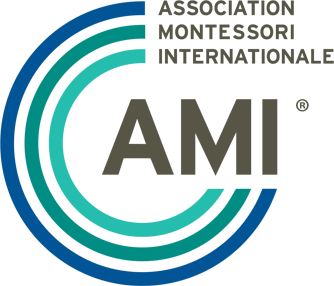 A world of professional respect.
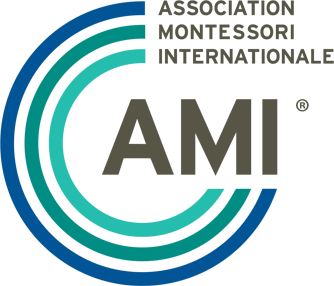 Once in the classroom, you’ll find parents who respect you as a partner in making sure their child is morally, emotionally, behaviorally, and academically prepared for the real world.
You’ll find students who are as interested in you as you are in them.
And, you’ll find a school environment that is intentionally designed to help you be the best possible teacher and mentor.
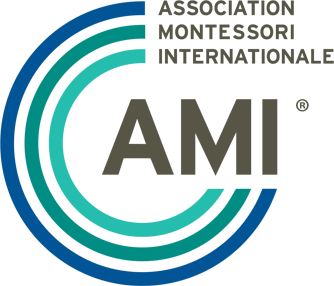 Be the teacher you always wanted to be in the school of your dreams.
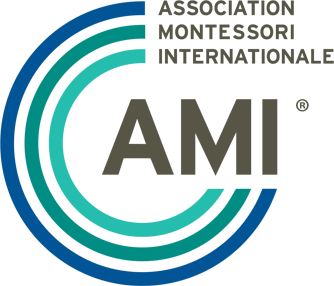 Become an AMI certified teacher.
[Training center name] 

[Relevant training dates] 

[Location]

[Contact]
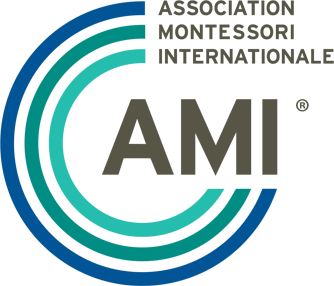 Join us.